Studera utomlandsInformationspass 1/3 2019
Varför utlandstudier?
Breddad ämnesföreståelse
Ökad internationell förståelse
Globalt kontaktnät
Stärkta språkfärdigheter
Personlig utveckling
Vad krävs?
Antagen vid kurs eller program vid Miun
Minst 60 hp vid utresa
Heltidsstudier
Minst tre månader
Hur ansöker man?
Identifiera passande termin för utlandsstudier
Ansök först om nominering, online på Miuns webb – ansöknings deadline 24 februari inför HT 2019/ VT 2020
Restplatser för VT 2020 sökbara i september 2019
Nominering till partneruniversitet
Ansökan till partneruniversitetet
Information på www.miun.se/utlandsstudier
Avtal inom Europa – Erasmus+ avtal
Inom Europa/EES
Avtal med institution/ämnesområde
Ämnena i din utbildning styr var du kan åka
Bland valbara universitet för din utbildning finns de som rekommenderas framför andra på grund av god överensstämmelse i kursutbuden
Diskutera alltid med den akademiska kontaktpersonen på din avdelning innan du söker
Stipendium
Erasmusstipendium 315-420 €/månad. Delas ut till alla studenter på utbyte inom Erasmus+ programmet
Tågstipendium för Erasmus+: 190 € extra (ca 2000 kr)
Inga stipendium för utbytesstudier via Miuns avtal med utomeuropeiska universitet. Dock inga studieavgifter alt. reducerad studieavgift.
North2North
Lärosäten i Kanada, Alaska, Island, Ryssland, Norge, Danmark, Grönland, Färöarna, Finland
Stipendium på ca. 20000 SEK
Ansökan ska ha koppling till den nordliga hemisfären https://education.uarctic.org/mobility/
En ansökningsomgång per år, december-januari
27 Nordiska lärosäten med ingenjörsutbildning
Deadline april

http://nordtek.net/travel-scholarships-for-students/
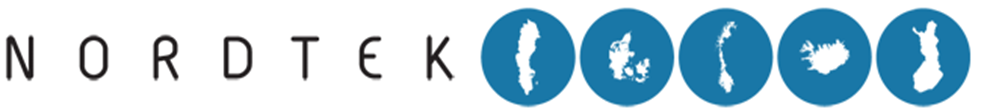 Nordlys–ERASMUS-fler möjligheter inom Norden
Island
Grönland
Norge
Danmark
Finland

med Erasmus+ stipendium!
Hallgrimskirkja, Reykjavik
Stipendium för utlandspraktik
Erasmus+ praktikstipendium
Inom EU/EES
Praktikperiod 2-12 månader
510-615 EUR per månad
Tågstipendium för Erasmus+: 2000 kr extra
 Löpande ansökan

https://portal.miun.se/web/guest/erasmusstipendium-for-praktik
Minor Field Studies - MFS
Sida-finansierat stipendium för fältstudier/datainsamling i utvecklingsland
Minst 8 sammanhängande veckor
Stipendium på 27 000 kr per student – ska ses som bidrag som kompletteras med till exempel studielån
Vem kan söka? 
Svensk medborgare eller PUT
Studerar vid MIUN
Genomför sitt examensarbete tidigast under termin 6 och har tagit minst 150 högskolepoäng vid utresan. Behöriga är också de som tagit minst 120 högskolepoäng och studerar program där examensarbete endast genomförs under termin 5.
Goda kunskaper i engelska
Ej påbörjat forskarstudier
Övriga kriterier
Fältstudieperiod omfattande minst 8 sammanhängande veckor
Två handledare – en i fält, en på MIUN
Förberedelsekurs vid Sida Partnership Forum i Härnösand – tre till fyra veckor innan avresa
UHR:s lista på Möjliga samarbetsländer finns på 
www.miun.se/mfs
Några förslag
IT Carlow, Ireland
Bologna, Italyhttps://www.unibo.it/en/teaching/course-unit-catalogue?search=True&descrizioneMateria=&codiceAmbito=4&codiceCampus=&codiceTipoCorso=&linguaInsegnamento=&annoAccademico=2018&DescInsegnamentoButton=cerca
Howest University of Applied Sciences, Kortijk Belgium
https://www.howest.be/en/programmes/english-taught-semester/applied-computer-sciences/course-concept#Course-overview-Applied-Computer-Sciences-Autumn
Osnabrueck University of Applied Sciences, Germany
ESIGELEC, Rouen, France
Universita degli Studie di Salerno, Italy
Lucerne University of Applied Sciences and Arts, Switzerland
Beijing Information Science and Technology University, China
Beijing University of Technology, China
Summer University
Arrangeras av Miun tillsammans med partneruniversitet
Jobba i projekt tillsammans med studenter från hela världen
2017: Hogeschool van Amsterdam, Nederländerna
2018: Institute of Technology Sligo, Irland
2019: Miun Sundsvall, 12-23 augusti

www.miun.se/summeruniversity
Kontakt
För ämnesrelaterade frågor, tex kursval, val av partneruniversitet:
Akademiska kontaktpersoner
https://portal.miun.se/kontakt4



International Relations Office
Campus Sundsvall
Cathrine Gladh, N428Cathrine.Gladh@miun.se

Campus Östersund
Maria Fredlund, G3313Maria.Fredlund@miun.se